Стабільність плазмід
Селекція направлена на відбір найбільш стабільних плазмід (природні)
Сконструйовані плазміди, як правило, нестійкі

Розрізняють три явища, пов'язані з плазмідною стабільністю:
– Цілісність плазмід, 
Розподіл під час поділу клітини
Диференційні темпи росту
Цілісність плазмід
Направлена на підтримання структури плазмід
Плазміди можуть втрачати гени: 
наявність рекомбінаційних  hotspots – делеції /інверсії між нуклеотидними повторами

Плазміда може змінюватись:
Делеція генів (стійкість до антибіотиків) – зміна фенотипу
Інверсія генів – фенотип не змінюється
Розподіл плазмід між дочірніми клітинами
Коректний розподіл зберігається при постійному культивуванні і підтриманні плазмід
Мультикопійні плазміди – випадковий розподіл між дочірніми клітинами
Формування багатомірних структур під час реплікації / шляхом рекомбінації між мономерами
Реплікація мультимерів ефективніша, ніж мономерів (декілька точок початку реплікації) 
‘dimer catastrophe’
Кількість димерів та ін. мультимерів 
зростає до рівня, який загрожує 
тривалому підтриманню плазміди
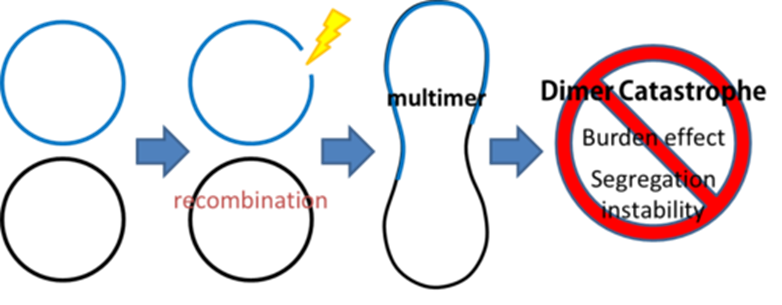 Контроль числа копій плазміди здійснюється шляхом підрахунку числа точок початку реплікації, а не числа молекул
 
Число копій – 30: 
30 мономерів/15 димерів/10 тримерів і т.д. 
Кількість копій зменшується – зростає вірогідність, що якась дочірня клітина не отримає копію плазміди
Сайт-специфічна рекомбінація 
ColE1:
сайт cer мішень для дії білків XerC і XerD
Димер має 2 копії cer;
 Xer-білки каталізують 
рекомбінацію між ними – 
розрив 2 молекул ДНК, 
їх перехрест, нове з’єднання
Димер = 2 мономери
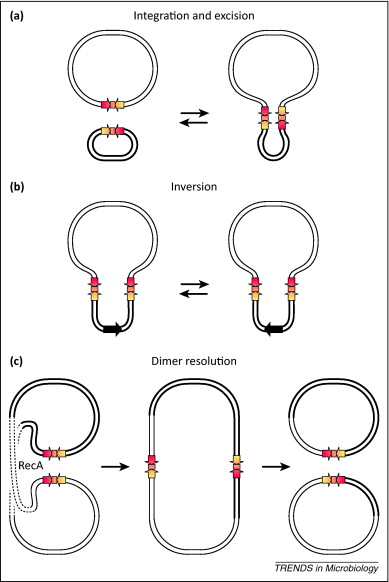 Плазмідна залежність
Деякі плазміди поєднують механізми розподілу між дочірніми клітинами з можливістю «вбити» клітину, яка втратила плазміду (post-segregational killing – вбивство після розподілу)

Такі системи складаються з 2х компонентів :
Стабільного токсину, який може існувати протягом тривалого часу;
Нестабільного фактору, що діє як антидот до токсину

Плазміда «+» - продукція антидоту
Плазміда «–» - антидот деградує, токсин вбиває клітину
Приклад: 
F-плазміда(система токсин-антитоксин)
Оперон містить 2 гени:
ccdA (CcdА-білок протидіє CcdB) 
ccdB (CcdB-білок токсичний; діє на реплікацію ДНК)
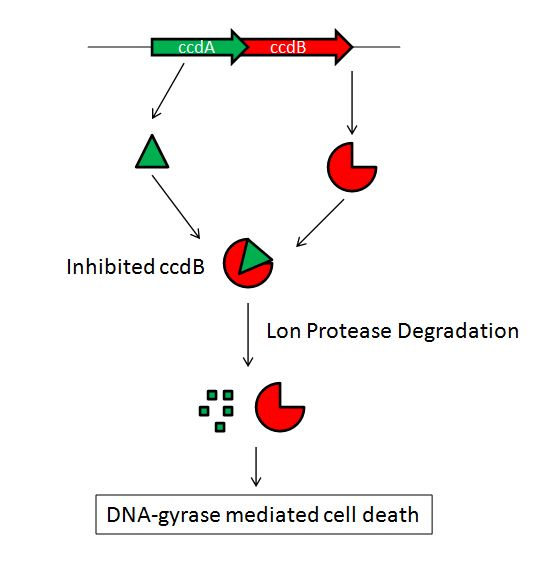 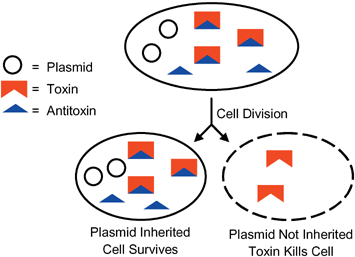 Стабільність плазмід під час поділу клітини забезпечується:

Активним розподілом між дочірніми клітинами (для низькокопійних плазмід) або випадковим розподілом (для мультикопійних плазмід),
розділення димерів і мультимерів у мономерні плазміди 
post-segregational killing.
Диференційні темпи росту
чи впливає наявність плазміди у клітині на швидкість росту?
Відмінність у темпах росту виникає з причини метаболічного вантажу, який є продуктом реплікації плазміди та експресії її генів
wild-type плазміди – незначний вплив;
Штучно сконструйовані – висококопійні плазміди, що продукують велику кількість продукту і, відповідно, «вантажу», що підвищує нестабільність
Функції плазмід:
Регуляторна 
(якщо ген не здатний реплікуватись за рахунок втрати його частини, плазміди вносять власний реплікон).
Кодуюча.
Фенотипові прояви наявності плазміди
- високий темп втрати ознаки;
- збільшення темпів втрати ознаки під впливом температури або хімічних сполук;
- спільна втрата або набуття декількох ознак